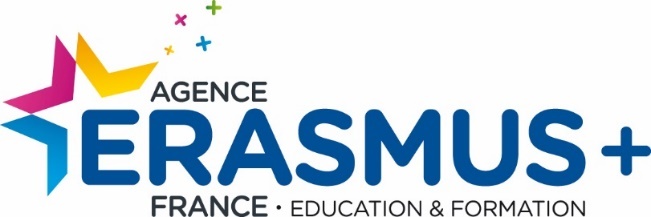 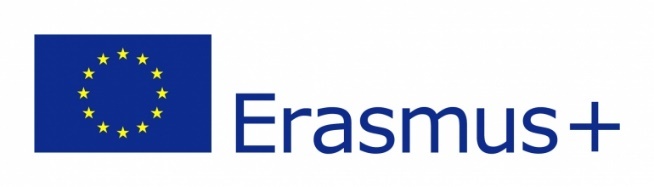 « The national observatory of impact Erasmus + : what common measurement of impact for multi-stakeholders mobility policies ?»Evidence-based Policy in Erasmus +Seminar on research and methodologyOctober 26,2017Warsawa.dechampris@cabinet-ecs.org
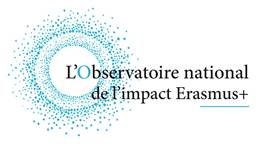 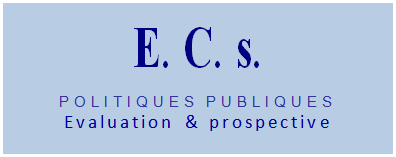 I.1 THE OBSERVATORY OF THE ERASMUS + IMPACT
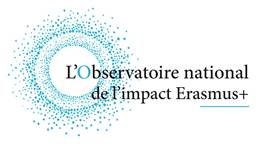 1. French national Agency initiative at the heart of a concern shared by mobility policies
The “Better Regulation” initiative adopted by the European commission in May 2015: carrying out impact assessments
Public actors carrying other policies and mechanisms for education, training and employment, in turn are associated with the impacts (including systemic) that they generate most often together.
The challenge: to update the causal chains of investment to the transformation of action systems, to measure the impact of Erasmus +.
2. The process: federate around a shared knowledge the co-financers of mobility

An informal approach, an open partnership: bringing together within a group the main actors of mobility around the Agency : the Ministry of National Education, Research and Higher Education, the Ministry of Labor and Employment, Regions, Universities and Rectorates, Chambers of Commerce and Industry and Chambers of Crafts, a diversity of education and training actors from all different expertise: evaluation specialists, research institutes etc.

The results of the process : a common terminological and methodological framework and a shared indicator cluster
[Speaker Notes: The Better Regulation initiative adopted in May 2015 calls for carry out impact assessmentsThis work identified 96 indicators. 
They were examined in terms of four criteria: 

The relevance of the indicator with regard to the goals and expected results of the program,
the target audience, 
the constative or declarative nature of the data, 
the feasibility a priori. 

This process led to the selection of 21 indicators that are collectively considered the most relevant and the most feasible.]
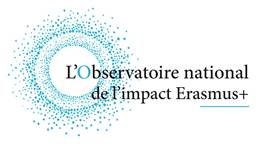 I. 2. THE OBSERVATORY OF THE ERASMUS + IMPACT
The goals pursued at term

Comprehensive coverage of audiences
by a stable selection of impact indicators ...
Fed homogeneously by …
- either existing bases,- a common questionnaire
I.3 THE OBSERVATORY OF THE ERASMUS + IMPACT
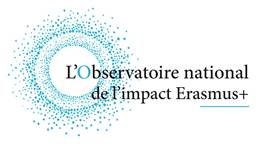 Stabilize common observation tools in 2018 
Produce the necessary and useful knowledge about the impact in 2019
Exploit the existing system and data ....
A digital survey generation platform adapted to the challenges of impact evaluation... going beyond the limits and constraints of Mobility tool... reducing barriers to public knowledge... accessible to beneficiaries who will be able to view results and impacts, in real time... allowing participants to follow up... and thus to clarify the real and lasting impacts of Erasmus +... Open and compatible with the evaluation systems of other mobility policies
Dashboard of impact:
  Bouquet of 21 priority indicators ... (or more)
12 
Indicators
9
Indicators
Mobility tool

~ 60.000 participants
~ 1500/2000 « organizations »
Survey platform
~ 30.000 .participants
[Speaker Notes: Connect to the data silo of nearly 60,000 annual "Participant Reports", a digital survey generation platform.
It aims to exceed the limits and constraints of the Mobility tool, and to reduce the barriers to the knowledge of the impacts on the public. 

The project wants to make accessible an "impact dashboard" to "beneficiaries" (project leaders) who will be able to visualize results and impacts, in real time.

This system must allow the follow-up of the participants (at one, three, five years?),

 And thus specify the real and lasting impacts of Erasmus +.

 It also wants to be open and compatible with the evaluation systems of other mobility policies.]
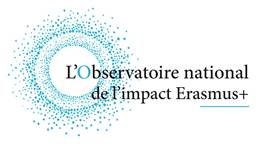 II.1  Observe to assess the impacts of mobility
Respond to evaluative issues
For the European Commission: "Impact is the effect that the activity carried out and its results have on people, practices, organizations and systems. The dissemination and exploitation of results can help maximize the impact of the activities carried out so that they have an impact on immediate participants and partners in the years to come. “
Evaluative issues common or distinct from mobility funders
Stakeholders of diverse nature and vocation: a diversity of policies, goals and actions
What they have in common: policies to support mobility as a factor of employability and career development
The observatory : a common utility to serve the respective work of study and evaluation of stakeholders
Stakeholders can be found in a common core of issues via the Erasmus + program.
The consensus around an optimal definition of the impact, in seven components
The impact (of an action, a program, a policy) is all (1) perceptible and noticeable changes, (2) on a planned term, (3) positive and negative, (4) expected or not, (5) about people, groups, organizations, systems, and (6) causally linked to action, program, policy; therefore (7) that can be put in perspective with its strategic targets
[Speaker Notes: Respond to evaluative issuesfor the European Commission: "Impact is the effect that the activity carried out and its results have on people, practices, organizations and systems. The dissemination and exploitation of results can help maximize the impact of the activities carried out so that they have an impact on immediate participants and partners in the years to come. “

Commission definition focuses on delayed effects of mobility
Evaluative issues common or distinct from mobility funders
Stakeholders of diverse nature and vocation: a diversity of policies, goals and actions
In common: support for mobility as a factor of employability and career development
A common utility: to serve the respective work of study and evaluation of stakeholders
Stakeholders cab be found on a common core of issues via the Erasmus + program.
3. An optimal definition of impact, in seven componentsThe impact (of an action, a device, a program, a policy) is all (1) perceptible and noticeable changes, (2) on a planned term, (3) positive and negative, (4) expected or not, (5) about people, groups, organizations, systems, and (6) causally linked to action, device, program, policy; therefore (7) that can be put in perspective with its strategic targets]
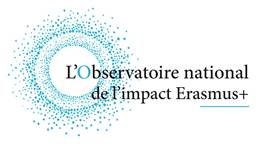 II.2  Observe to assess the impacts of mobility
The three categories of impact: three stages of the same impact logic
a dynamic between the three types of impact => observe the impacts over time rather than at a moment
Mobility of learners
Knowledge
Acquisition of language skills
Expertise
professional skills including technical
2/the professional experience, professional qualifications gained
Learning abilities
Employability
3/
recruitment and career development
Recruitment
professional development
1/ the individual potential
Staff mobility
professional opportunities
support for the promotion of student mobility
international cooperation of institutions
understanding of foreign systems and practices
ability to contribute to the internationalization of institutions
acquisition of professional and linguistic skills
quality of education
2/the professional experience, professional qualifications gained
3/the careers and the internationalization of the establishments
1/ the individual potential
[Speaker Notes: The analysis of the expected results of the Erasmus + program reveals three categories of impacts :
- The results in terms of evolution of individual aptitudes : the individual potential,
the results in terms of changes in skills and professional knowledge resulting from training courses or courses received in mobility: the professional experience,
results on recruitment and career development. And, with regard to the personnel, on the careers and the internationalization of the establishments.
Three coherent and distinct thematic blocks, reflecting types of results and impact of different nature. 

Which gives for each of the major categories of public the following schemes. 

They express the drive dynamics between the three thematic blocks.]
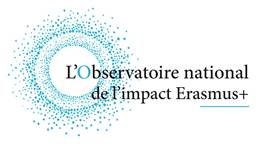 II.3. Observe to assess the impacts of mobility
From expected impacts to observed impacts

Learners : employability, condition of employment ; so which skills for which jobs ?

Personal : a return of mobility factor of change, difficult to measure

Organizations : open institutions for changing education systems
[Speaker Notes: LEARNERS the "soft skills": these appear as the most constant and the best shared expected results. Many typologies of transversal skills have been proposed that overlap more or less. The "participant's report" lists:Learning during the stay:• Logically analyze and draw conclusions (analytical skills)• Find solutions in difficult or challenging contexts (problem-solving skills)• Plan and learn independently• Use the Internet, social networks and the computing environment for my studies, work and personal activities• Develop an idea and put it into practice• Understand the values of different cultures• Cooperate in teams• Plan and organize tasks and activities• Express myself creatively

 
After the stay:• self-confidence• self evaluation• adaptability  critical mind• tolerance• curiosity• citizen participation• open-mindedness• ability to decide• inter-cultural cooperation• interest in Europe• sense of European identity• citizenship• professional progression

PERSONALThe purpose of staff mobility is to improve the international opening of institutions, through the acquisition of skills, and the implementation of good practices.International openness brings with it other, more global results, such as the modernization and better positioning of European institutions in international competition, the development of partnerships between European institutions.Indirect effects: increased mobility among students, which in turn influences staff mobility positively.The basic postulate is that international and intercultural exchanges contribute to the modernization of European education.Isolating the effect of the Erasmus + program in the evolution of an institution through the capacity of its staff is a methodological challenge.]
IV. METHODOLOGICAL CHALLENGE
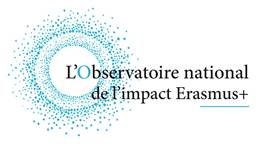 Hypothesis : access to employment and career development are the combined effects of a professional qualification augmented by physical mobility and cultural openness
The long-term and long-lasting effects of post-mobility effects are the real criteria for assessing the impact
The deficiency : a global analysis of the professional integration pathways including the mobility criterion and the sub-criteria of the type of mobility and the destination
 The strongest methodological challenge : the most advanced post-mobility follow-up possible
[Speaker Notes: The main lesson of this analysis is that access to employment and career development are the combined effects of a professional qualification, a physical mobility and cultural openness. This seems to be valid now for all audiences and all sectors of activity. However, this is not demonstrated or weighted by audience, industry, or territory.In short, the long-term and long-lasting effects of post-mobility effects are the real criteria for assessing impact.
This means a deficiency : what is lacking, it is a global analysis of the professional integration pathways including the criterion mobility and the sub-criteria of the type of mobility and the destination.

 The methodological challenge is the most targeted and long-term post-mobility follow-up possible]
V.1 Methodological framework
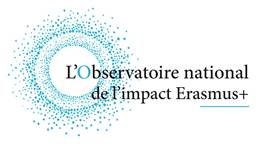 Questions addressed post mobility (n + 1, n + 3, n + 5 etc.)
  to "participants" ...
Data from "participant reports", return mobility ... and also other bases ...
coordinated by a large number of organizations / "Beneficiaries" ...
covering a mosaic of public ...
…RETRACING THE BASIC IMPACTS TARGETED BY ERASMUS + ...
But also reporting on the targets of the stakeholders
… simple indicators ... common to all audiences…
But able to differentiate the findings by public and geographically
[Speaker Notes: This diagram shows the path from data to impacts and vice versa ; it’s a simplified methodological framework for observing impacts. 

At the top, the two sources :
- the "participant's report" or the "final report" for the organizations,- the follow-up questionnaires addressed to "participants"
This highlights the continuity of the process and the need to ensure consistency between the two tools : target population, formulation of questions and items, etc. Also does it reflect a flow of data between the "Participants", the "beneficiaries" that is to say project leaders who have the exclusive contact with the previous, and the Agency which only knows organizations carrying projects.At the end of the process, there are simple indicators, able to report the same typology of impacts for all types of audience 

But the interest for the program as for the stakeholders, is to differentiate the findings by public and to trace the impacts in relation to the goals of the stakeholders.Giving each year the average period of access to employment for all those who have made an Erasmus mobility will be of little use. The interest of indicators is to reflect the situation of each audience per se, and reported to other audiences and the general average: apprentices compared to students or job seekers for example.The capacity of the observatory to characterize the public is the condition of its collective utility. In this respect, the nearly 3500 "beneficiaries" are at the heart of the management of this evaluation system.]
~ 60,000 participant reports
 9 indicators
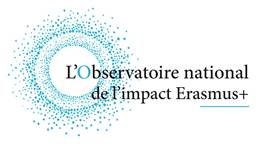 V.2	THE CENTRAL FUNCTION OF THE ORGANIZATIONS THAT CARRY THE PROJECTS
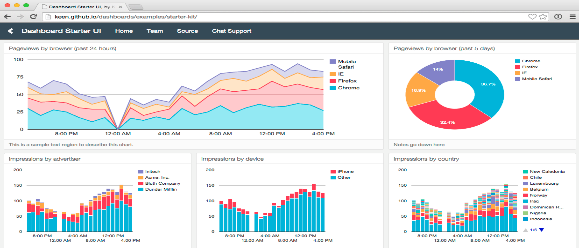 ~ 1500/2000 "organizations" or project leaders, of a heterogeneous nature and size
Impact dashboard accessible to beneficiaries
X0 000 responses to follow-up surveys 
12 indicators
Including ~ 30,000 participants in follow-up surveys
Survey platform



Beneficiaries
contributors
transmitters
users



Data Flow: Online entry of participant report or final report, and responses to follow-up surveys
[Speaker Notes: The initial representation takes the following form:The role of the organizations carrying the projects is twofold:- on the one hand  impose the greatest care to the manner in which the reports of the participant are informed. Indeed the reliability of the indicators is dependent on the quality of the data, itself determined by the sincerity of the participants.- on the other hand, to contribute to the fine characterization of the public in order to be able to compare the structure of the reference population (the (+ or -) 60 000), with the follow-up cohort (the (+ or -) 30 000) having authorized to be contacted again for investigation).…thus ensuring the reliability of this cohort whose importance will necessarily vary as follow-up surveys.]
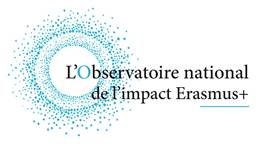 V.3 	TWO COMPLEMENTARY DATA COLLECTION METHODS FOR CAPTURING IMPACT DYNAMICS
Provide nine indicators from reliable databases

Mobility tool: 60999 participant reports on 66582 mobilities in 2015
Exploit existing data
2. Provide twelve indicators from a shared survey platform

A questionnaire sent to the participants who authorized to be contacted: 27791 in 2015, nearly half of the participant's reports
A joint survey of stakeholders
[Speaker Notes: A causality that is both simple and complexImpact can not only be seen, as a fact occurring at a time "t".

Particularly in the case of the mobilities of the Erasmus + program, the impact is the product of maturing, of duration and dynamic.Linking the "n" year of the Mobility tool with "n + 1", "n + 3" and "n + 5" of the follow-up surveys, will permit to track changes, and to identify the occurrence of delayed effects of mobility.For example, a recruitment will not only be the effect of a mobility carried out two years earlier, but also of that transversal skills developed over those two years post-mobility -… and thus not identified by existing surveys nowadays.The exact terms are "synchronic" and "diachronic".]
V.4 The double table of indicators
Mobility tool
Follow-up surveys
LEARNERS
1. Rate of learners reporting improvement in soft skills
  4. Rate of learners using one or more foreign languages in their professional environment
  5. Rate of learners reporting having acquired new professional knowledge and skills in mobility
  6. Rate of learners having improved their language skills after mobility
  7. Period of access to a first job or of the return to job
1. Rate of learners reporting improvement in soft skills
  2.Rate of learners expressing the intention to participate more actively in political and social life
  3. Rate of learners declaring to feel European citizens
Organismes
17. Rate of new contacts / networks created by mobile staff
18. Rate of companies (economic actors) welcoming mobility
19. Rate of organizations developing a formal process of internationalization
20. Rate of organizations reporting a strong increase in their ability to cooperate at European / international level
21. Share of Erasmus + in financing the international mobility
8. Rate of staff reporting having developed cooperation with labor market actors
  9. Rate of staff reporting having strengthened or expanded their personal network or developed new contacts
  10.  Rate  of staff with experience of teamwork
  11. Rate of staff reporting having improved their practice of English and / or the language of the host country
  14. Rate of staff reporting having received at least one type of recognition from their organization as a result of their mobility
15. Rate of staff reporting that their mobility will contribute to the internationalization of their organization
STAFF
10. Rate  of staff with experience of teamwork
 11. Rate of staff declaring maintain their knowledge of English and / or the language of the host country
12. Rate of staff having changed their teaching methods or professional practices after the mobility
13. Dissemination rate of new professional practices within the institution
16. Repetition rate of mobility among staff
[Speaker Notes: The indicator table highlights the basic nature of the indicators and their continuity from one collection mode to another.It shows the choices made to the detriment of other indicators, but which can be completed…It makes it possible to focus that the informative richness of this device is not in this list, at the same time short and obvious of essential indicators, but in their perspective in space and in time, and in the characterization grids of the audiences… that will allow to give fine readings.]
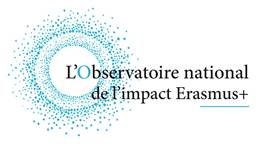 V.5 Audiences observed
1st level: a wide mesh, beneficiaries of globalized beneficiaries

The categories of Mobility tool: 
	an approach by type of mobility

Higher Education
Study
Traineeship
Education
Training (administrative and teachers)
Professional training
learners
Internship
Training
Teachers
In teaching
Training
School
Teachers
Groups of participants
Adults (in professional reintegration):
- ~ 500 / year
2nd level : a fine mesh, differentiated beneficiary audiencesSurveys according to a fine identification grid of respondentsAn approach crossing the types of mobility with typologies of training, sectors of activity, jobs ...... involving the beneficiaries 
A geographical approach already possible in Mobility tool to confirm and perhaps to refine
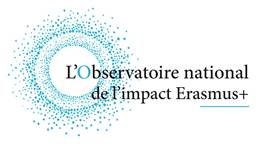 V.6	 Mutualized monitoring questionnaires among stakeholders
Three simple and short questionnaires inform follow-up indicators

The questions are formulated in close agreement with the wording of the indicators.

They will be administered directly to (+ or -) 30,000 participants (27,791 in 2015) through the digital survey generation platform.

  The pace of monitoring: n + 1, n + 3, n + 5
[Speaker Notes: Les impacts de la mobilité sont attendus dans ce délai de cinq ans, tous publics confondus. Il paraît en outre peu réaliste d’avoir un retour significatif au-delà.]
conclusion -  A now possible monitoring-evaluation
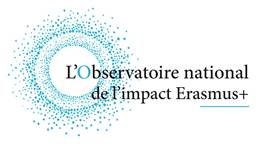 A methodological framework open to new issues

The core of a light monitoring and evaluation system to meet the growing demand of mobility funders, foremost among them the European Union : 
to verify the relevance and added value of their funding in relation to their qualification goals assets and employment development.
 an evaluative injunction to which the practices, methods and tools of the evaluation of public policies must respond.

A selection of indicators divided by five

A limited set of knowledge goals- but essential and common to all.

A decisive objective: to include the observation in the dynamics of the production of the impacts, ie in the post-mobility duration
Operational responses of the digital : guarantee the effectiveness of the observation without over-investment of means and time for the actors, without redundancy with the existing investigation systems, but on the contrary able eventually to make them together interoperable in accordance with the goals and constraints of each organization
Thank you for your attention
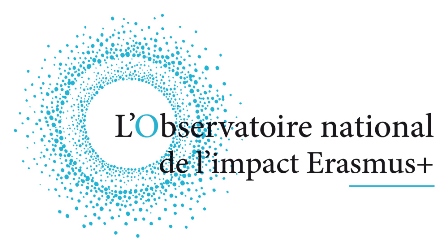